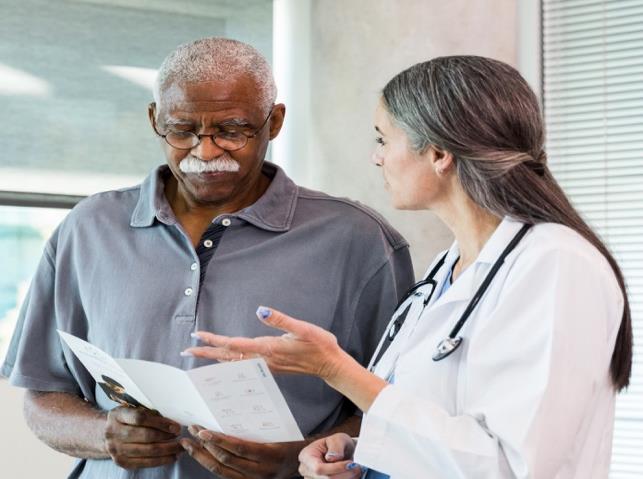 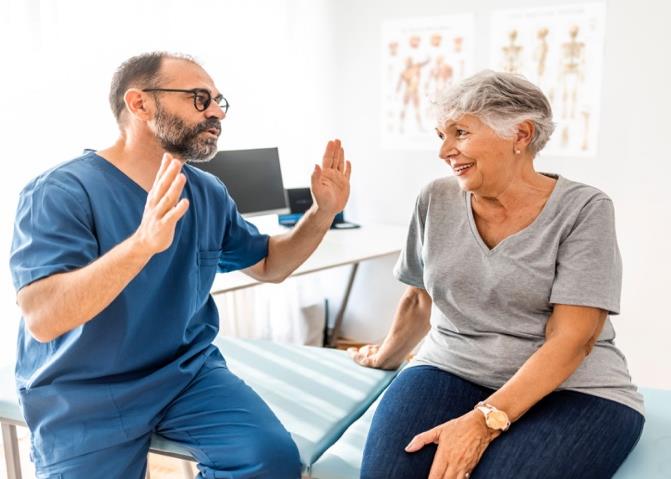 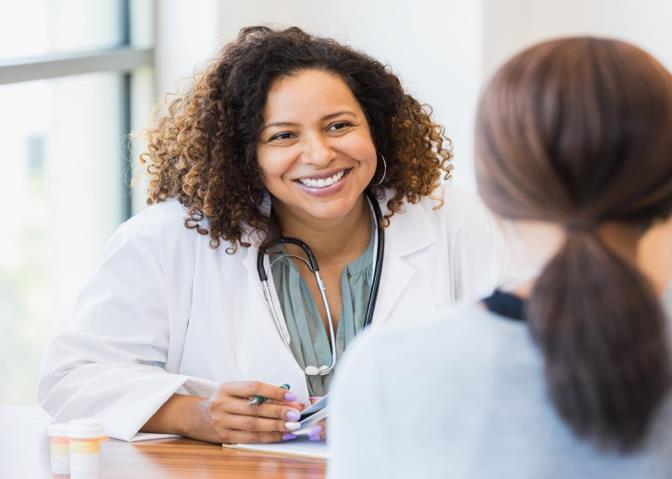 Documentation: Back To The BasicsSeptember 20, 2023
Disclaimer
We prepared this education as a tool to assist the provider community.  Medicare rules change often and are part of relevant laws, regulations and rulings found on the Centers for Medicare & Medicaid Services (CMS) website. We will provide responses to questions based on the facts given, but the Medicare rules will determine final coverage.  CMS prohibits recording of the presentation for profit-making purposes.
Objective
This webinar will cover
Components of Medicare documentation
Common errors
Medical review 
Provider questions
Purpose of Documentation
Links service provided and Medicare’s payment 
Documentation provides
Timeline of patient care
Support in legal affairs
Basis to develop patient plan of care
Support for financial reimbursement
Documentation: Who and What
Who
What
Performing, supervising or referring practitioner
Beneficiary 
Name per the Medicare card
Date of birth
Health Insurance Claim Number (HICN) 
Medicare Beneficiary Identifier (MBI)
Service and quantities of service
Rational for ordering other services
Documentation: Where, When, and Why
Where
Place of service or physical location service was performed
When
Date and time of service 
Why
Medical necessity of service
Medical diagnosis
Documentation Elements: The Encounter
Includes the “who”
Meeting between Medicare beneficiary and provider documenting care provided 
Document reason for encounter including
Chief complaint (why)
Location (where)
Date and time (when)
What and how many
Documentation Elements: Exam Findings
Where
Location of exam
Location of patient prior to event or injury 
Why
Support need for services and method of delivery used
How many
Include the amount of services provided
Note repeat services
What
Include complete medical exam by provider
1995 and 1997 Evaluation and Management guidelines apply 	
When
Time of the encounter
Documentation Elements: Tests and Results
Who will perform tests
What
Types of tests done
Resulting diagnosis 
How many testers will be performed
When
Scheduled tests 
Immediate or urgent
Documentation Elements: Tests and Results Continued
Where
Type of referral 
Location test performed
Why
Rational for performing the test
How and How many
Method of completing test (blood draw, urine sample, etc.)
Single test or pair of a testing sequence
Documentation Elements: Assessment
Clinical impression
Diagnosis
Documentation Elements: Plan of Care
Document identified issues provider plans to address
 Include 
Treatment objectives and goals
Measurable information 
Timeframes to accomplishment treatment goals
Documentation Elements: Provider Signature
Provider signature is a documentation requirement for a majority of Medicare services 
Must be legible
Send a signature log or attestation statement for illegible signatures 
Send an attestation statement for a missing provider signature
Common Errors
Missing information
Missing signatures
Pre-charting 
Medical necessity not met
Medical Review Process
Collection and clinical review of medical records and related information
Ensures payment is made correctly
Documentation reviewed by medical professional 
Nurse 
Licensed therapist
Physician
Additional Documentation Requests
Documentation request in order to process the claim
Provider has 45 days to send in additional documentation
YouTube video
Uploading ADR Letter Documentation to Our Website Portal
WPS GHA Article
Responding to a Medical Review Additional Documentation Request (ADR)
Simplifying Documentation Requirements
Patients over Paperwork
Objectives
Simplify regulatory documentation requirements
Eliminate unnecessary regulatory documentation requirements 
 Send feedback and suggestions to MedicareMedicalReview@cms.hhs.gov
Survey
Let us know what you think!
Take time to complete the survey now. 
Survey link